Dear Lord, We thank you for the beauty of family life and the ability to build such wonderful bonds. 
We ask for the wisdom to understand and acknowledge the Holy Spirit’s presence within our own families and communities. We ask that we are guided continually in our quest to be fruitful and to be forgiven when we fail to love. Amen
#Made4Love
Learning Objectives:

Know what it means to be ‘fruitful’.
Understand how the role of the family is important for society and the Church.
Fruitful Families
#Made4Love
Starter​
How far do you agree with the phrase:

“…you can’t have a family without dreams.”
Think-Pair-Share​
1 – Disagree entirely
10 – Agree fully
(Dreams in this context are aspirations, goals etc not the sleepy-kind!)
#Made4Love
[Speaker Notes: Discussion points:
Give examples of dreams a family might have – eg. children becoming doctors or being able to move to a nicer area
Unplanned pregnancies – these sometimes are not part of a dream but can make a couple’s life more fruitful 
What about crushed dreams? 
Can dreams distract?]
Read​
In Amoris Laetitia, Pope Francis quotes a comment made at the Meeting with Families in Manila in 2015 where he stated:
 
“…you can’t have a family without dreams.”

Dreams are an integral part of a Catholic couple’s life.
Consider & 
Answer
1. Think-pair-share the different dreams a couple may have when they first meet each other, decide to get married and then are married for a number of years.  
2. Add the dreams onto the table. 
3. What are some of the common dreams throughout the different times in a relationship?
4. What do you think is the most important dream a couple can have together?
LO: Know what it means to be ‘fruitful’.
#Made4Love
[Speaker Notes: There should be some debate on what should be the most important dream a couple can have together – this should promote conversation and teacher can link back to lesson 3 and the purpose of marriage.]
Read​
”I am yet to see the fruits of your labour”
How many times as a student have you heard this phrase? 
In what context was it said?
Consider & 
Answer
This phrase is used by many teachers when a student has promised 		     they are working hard. The fruits of a student’s labour (hard work) are 			often seen in a measurable result whether that be an assessment mark or an exam grade. The student then usually rejoices in the fruits of their labour. 
So to be fruitful it could be said is to work hard, to improve and get the best out of your education. But how does that fit in with relationships and marriage?
“You shall eat the fruit of the labour of your hands; you shall be happy, and it shall be well with you.” (Psalm 128:2)
God blessed them, and God said to them, 
“Be fruitful and multiply, and fill the earth and subdue it…” (Genesis 1:28)
Use this scripture to explain what it means to be fruitful within a marriage.
LO: Know what it means to be ‘fruitful’.
#Made4Love
[Speaker Notes: Discuss the laborious work found in the family – focus on the mother’s historical stance in the home. Labouring over the children and husband, protecting family life.  Can discuss the changes in roles throughout the modern era but keep focused on the idea that families are hard work – keeping families together and fruitful takes dedication and perseverance.]
Read​
In Genesis God blesses Adam and Eve and states that they should be fruitful and multiply.

Multiplying is commonly seen as a direct command to reproduce. Being fruitful may be different.  Is reproduction the sole purpose of marriage? No. Being fruitful is another purpose.  

Putting dreams into action can be one way to be fruitful. Being fruitful is not just being a ‘good Catholic’ but also bringing up a family in the light of the Gospel, sharing the Gospel values amongst the family and with others.
Consider & 
Answer
But how do 			we know what 			that looks like 			in the family? 

We can look to the example of the Holy Family and The Gospels share a range of accounts that show the importance of families to Jesus, and we can take inspiration from them.
#Made4Love
LO: Know what it means to be ‘fruitful’.
[Speaker Notes: Linking back to the Gospels is key when looking at the Church teaching on family life.  Highlight Jesus’ own family life was challenging at times – displacement and concern about the future of Jesus the child.]
Faith and belief
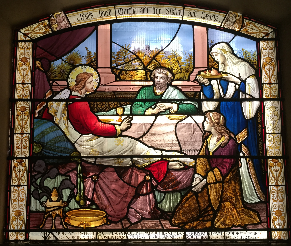 1. What are the themes found in the six different accounts from the Gospels?

2. How can families embed these themes throughout their lives?

3. How might you have seen these themes in your home lives? Are there any parts of your life that seem lacking? How can they be adapted?
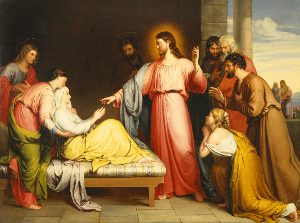 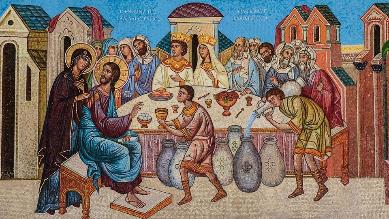 Family bonding and time spent
Family bonding and time spent
Jesus and Peter’s family 
Matthew 8:14
The Wedding at Cana 
John 2:1-11
Jesus with Lazarus and his sisters
Luke 10:38
“The example of Jesus is a paradigm for the Church”
Mercy and understanding
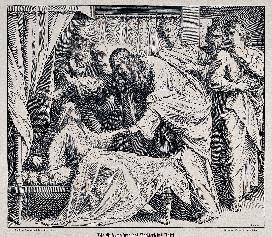 Mercy
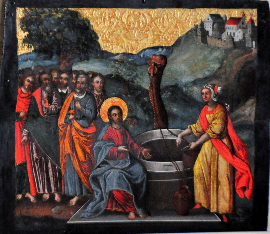 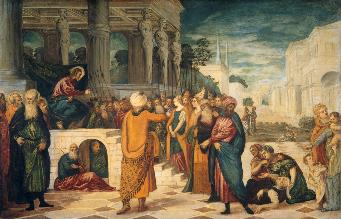 Faith and mercy
Jesus and the Samaritan Woman
John 1:4-30
Jesus and the Woman found in Adultery 
John 8:1-11
Jesus and Jairus’ Daughter
Mark 5:41
[Speaker Notes: Bible accounts are included in booklet.  Students can split into pairs/groups and look at the themes seen in the accounts. Answers for [c] are personal – teachers should be aware of this when discussing.]
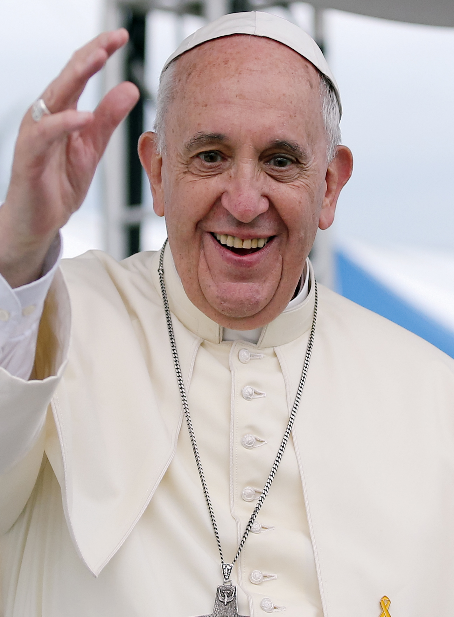 Fun?
Such is life!
Chaotic?
Lonely
If you had to describe your family life in three words, what would they be?
Think privately and write down your three words
Loud?
Busy?
Peaceful
#Made4Love
[Speaker Notes: Unpack the variety of family life in the class – variety is important here.  The variety of feelings should be heard and understood. No family is perfect! All challenges can be conquered through love.]
Stretch &​
Challenge​
How can the themes 
shown in the Gospels 
fit into family life for you?  
Where do you see the opportunities to forgive, 
share faith and understand others?
#Made4Love
Think-Pair-Share:Describe what you believe would be the most desirable family life.
#Made4Love
[Speaker Notes: Teacher should attempt to steer the discussion towards the awareness and the witnessing of love in all parts of family life.  The family is the first place of love [for most-be mindful of this] and is the place where love is the answer to all questions. The manifestations of faith, mercy and family bonding are key to successful families in the eyes of the Church.]
“The experience of love in families is a perennial source of strength for the life of the Church.” (Amoris Laetitia 3:88) 

“The Church is a family of families.” (Amoris Laetitia 3:87)

Without families, what would the Church be?  

Families are crucial for the Church and therefore should be cherished and supported through all challenges.
1. What is the experience of love in families? Give examples. 

2. Why are families so important for the Church?
 
3. ‘Healthy marriages = a healthy Church’ How far do you agree with this statement?
LO: Understand how the role of the family is important for society and the Church.
#Made4Love
[Speaker Notes: Perennial – lasting or existing for a long or apparently infinite time; enduring or continually recurring.]
Plenary​
Think-Pair-Share:
How reasonable is it to expect families to ensure they are being fruitful in the modern world?
Write your own response, giving a range of reasons.
#Made4Love